Concurrency Control
CS 240: Computing Systems and Concurrency
Lecture 17

Marco Canini
Credits: Michael Freedman and Kyle Jamieson developed much of the original material.Contents adapted from Wyatt Lloyd.
Let’s Scale Strong Consistency!
Transactions and Atomic Commit review

Serializability
Strict serializability

Concurrency Control:
Two-phase locking (2PL)
Optimistic concurrency control (OCC)
2
The transaction
Definition: A unit of work:
May consist of multiple data accesses or updates
Must commit or abort as a single atomic unit

Transactions can either commit, or abort
When commit, all updates performed on data are made permanent, visible to other transactions

When abort, data restored to a state such that the aborting transaction never executed
3
[Speaker Notes: The key technique we have for doing that is called a transaction.  A transaction is a concept from databases, but useful to have in your distributed systems “toolbox.”]
Transaction examples
Bank account transfer
A -= $100
B += $100

Maintaining symmetric relationships
A FriendOf B
B FriendOf A
4
Defining properties of transactions
Atomicity: Either all constituent operations of the transaction complete successfully, or none do

Consistency: Each transaction in isolation preserves a set of integrity constraints on the data

Isolation: Transactions’ behavior not impacted by presence of other concurrent transactions

Durability: The transaction’s effects survive failure of volatile (memory) or non-volatile (disk) storage
5
[Speaker Notes: The set of defining properties of transactions goes by the mnemonic ACID.

Consistency: e.g., we may stipulate the constraint that a bank account balance cannot be negative.]
Atomic Commit
Atomic: All or nothing

Either all participants do something (commit) or no participant does anything (abort)

Common use: commit a transaction that updates data on different shards
6
Relationship with replication
Replication (e.g., RAFT) is about doing the same thing multiple places to provide fault tolerance

Sharding is about doing different things multiple places for scalability

Atomic commit is about doing different things in different places together
7
Relationship with replication
Replication Dimension
A-F
A-F
A-F
G-L
G-L
G-L
ShardingDimension
M-R
M-R
M-R
S-Z
S-Z
S-Z
8
Focus on sharding for today
Replication Dimension
A-F
A-F
A-F
G-L
G-L
G-L
ShardingDimension
M-R
M-R
M-R
S-Z
S-Z
S-Z
9
Atomic Commit
Atomic: All or nothing

Either all participants do something (commit) or no participant does anything (abort)

Atomic commit is accomplished with the Two-phase commit protocol (2PC)
10
Let’s Scale Strong Consistency!
Transactions and Atomic Commit review

Serializability
Strict serializability

Concurrency Control:
Two-phase locking (2PL)
Optimistic concurrency control (OCC)
11
Two concurrent transactions
transaction transfer(A, B):
begin_tx
a  read(A)
if a < 10 then abort_tx
else	write(A, a−10)
	b  read(B)
	write(B, b+10)
	commit_tx
transaction sum(A, B):
begin_tx
a  read(A)
b  read(B)
print a + b
commit_tx
12
[Speaker Notes: So let's think back to our TRANSFER transaction, and now let's think about how it may interact with another transaction SUM that reads both bank accounts.]
Isolation between transactions
Isolation: sum appears to happen either completely before or completely after transfer
i.e., it appears that all operations of a transaction happened together
sometimes called before-after atomicity


Schedule for transactions is an ordering of the operations performed by those transactions
13
Problem for concurrent execution: Inconsistent retrieval
Serial execution of transactions—transfer then sum:

transfer: 	rA  wA  rB  wB  ©
sum: 		rA  rB  ©

Concurrent execution resulting in inconsistent retrieval, result differing from any serial execution:

transfer: 	rA  wA  		rB  wB  ©
sum: 		rA  rB  ©
Time 
© = commit
debit
credit
debit
credit
14
[Speaker Notes: Initially accounts both have $100: expect sum to print $200.  Any serial execution of the two transactions will print $200.

>>> BUT there are some operation interleavings that will result in the sum transaction seeing an inconsistent state of the database in which $10 is debited from account A but not yet credited into account B.]
Isolation between transactions
Isolation: sum appears to happen either completely before or completely after transfer
i.e., it appears that all operations of a transaction happened together
sometimes called before-after atomicity


Given a schedule of operations:
Is that schedule in some way “equivalent” to a serial execution of transactions?
15
[Speaker Notes: So we’d like to formulate a way of understanding whether a schedule is equivalent in some kind of way to a serial schedule.]
Equivalence of schedules
Two operations from different transactions are conflicting if:
They read and write to the same data item
The write and write to the same data item


Two schedules are equivalent if:
They contain the same transactions and operations
They order all conflicting operations of non-aborting transactions in the same way
16
[Speaker Notes: So to define equivalent schedules, let’s first start with the individual operations.]
Serializability
Ideal isolation semantics: serializability

A schedule is serializable if it is equivalent to some serial schedule
i.e., non-conflicting operations can be reordered to get a serial schedule
17
[Speaker Notes: So b/c we're thinking about conflicts between ops,  this way of thinking about isolation between transactions is called conflict serializability.]
A serializable schedule
Ideal isolation semantics: serializability

A schedule is serializable if it is equivalent to some serial schedule
i.e., non-conflicting operations can be reordered to get a serial schedule

transfer: 	rA  wA  		rB  wB  ©
sum: 		rA  		rB  ©

Time 
© = commit
rA
Serial schedule
Conflict-free!
18
[Speaker Notes: So, consider this schedule, where the sum transaction reads each account just after the transfer writes the respective account.  Now I’ll show you why this schedule is SERIALIZABLE.

>>> Two reads don’t conflict
>>> A read and write to different data items don’t conflict
>>> So we can reorder the read from account A to get a serial execution, so the schedule we started with is serializable]
A non-serializable schedule
Ideal isolation semantics: serializability

A schedule is serializable if it is equivalent to some serial schedule
i.e., non-conflicting operations can be reordered to get a serial schedule

transfer: 	rA  wA  			rB  wB  ©
sum: 		rA  rB  ©

Time 
© = commit
But in a serial schedule, sum’s reads either both before wA or both after wB
Conflicting ops
Conflicting ops
19
[Speaker Notes: Now consider this schedule, where the SUM transaction reads BOTH accounts just after TRANSFER writes account A.  Now I’ll show you why this schedule is NOT SERIALIZABLE.

>>> >>> The read and write to same respective data items DO CONFLICT
>>> So that means that we can’t move them there, so this schedule is NOT SERIALIZABLE.]
Serializability versus linearizability
Linearizability: a guarantee about single operations on single objects
Once write completes, all later reads (by wall clock) should reflect that write
Serializability is a guarantee about transactions overone or more objects
Doesn’t impose real-time constraints
Strict serializability  = Serializability + real-time ordering
Intuitively Serializability + Linearizability
Transaction behavior equivalent to some serial execution
And that serial execution agrees with real-time
20
[Speaker Notes: Strict serializability: The equivalent serial order cannot re-order commit-to-begin_tx ordering.]
Consistency Hierarchy
Strict Serializability
e.g., Spanner
Linearizability
e.g., RAFT
Sequential Consistency
e.g., Bayou
Causal+ Consistency
Eventual Consistency
e.g., Dynamo
21
Testing for serializability
Each node t in the precedence graph represents a transaction t
Edge from s to t if some action of s precedes and conflicts with some action of t
22
[Speaker Notes: So an easy way of testing for serializability is by constructing a precedence graph.]
Serializable schedule, acyclic graph
Each node t in the precedence graph represents a transaction t
Edge from s to t if some action of s precedes and conflicts with some action of t

transfer: 	rA  wA  		rB  wB  ©
sum: 		rA  		rB  ©

Time 
© = commit
Serializable
transfer
sum
23
[Speaker Notes: So in the first example schedule, there is an edge from the TRANSFER transaction to the SUM transaction because there are conflicting writes, in this case before each read.]
Non-serializable schedule, cyclic graph
Each node t in the precedence graph represents a transaction t
Edge from s to t if some action of s precedes and conflicts with some action of t

transfer: 	rA  wA  			rB  wB  ©
sum: 		rA  rB  ©


Time 
© = commit
Non-serializable
transfer
sum
24
[Speaker Notes: Whereas in the second example schedule, there's an edge from transfer to sum because of the conflicting write before read, then ANOTHER edge from SUM to TRANSFER because of sum's read before transfer's write.]
Testing for serializability
Each node t in the precedence graph represents a transaction t
Edge from s to t if some action of s precedes and conflicts with some action of t
In general, a schedule is serializable if and only if its precedence graph is acyclic
25
[Speaker Notes: And so it turns out that this is true in general: a schedule is conflict serializable iff its precedence graph is acyclic.]
Let’s Scale Strong Consistency!
Transactions and Atomic Commit review

Serializability
Strict serializability

Concurrency Control:
Two-phase locking (2PL)
Optimistic concurrency control (OCC)
26
Concurrency Control
Concurrent execution can violate serializability

We need to control that concurrent execution so we do things a single machine executing transactions one at a time would
Concurrency control
27
Concurrency Control Strawman #1
Big Global Lock
Acquire the lock when transaction starts
Release the lock when transaction ends

Provides strict serializability
Just like executing transaction one by one because we are doing exactly that

No concurrency at all
Terrible for performance: one transaction at a time
28
Locking
Locks maintained on each shard
Transaction requests lock for a data item
Shard grants or denies lock

Lock types
Shared: Need to have before read object
Exclusive: Need to have before write object
29
[Speaker Notes: So to improve performance, we let transactions run concurrently, but add another module to our system called lock manager that maintains locks on individual data items.]
Concurrency Control Strawman #2
Grab locks independently, for each data item (e.g., bank accounts A and B)


transfer: 	◢A rA wA ◣A 		◢B rB wB ◣B  © 
sum: 		 ◿A rA ◺A ◿B rB ◺B ©



Time 
© = commit
◢ /◿ = eXclusive- / Shared-lock; ◣ / ◺ = X- / S-unlock
Permits this non-serializable interleaving
30
[Speaker Notes: So let's now try to use locking to guarantee a serializable schedule.  A simple way of doing this is for each transaction to grab locks independently for each data item.

>>> SEGUE: Look at where TRANSFER releases its lock on A before writing B.  This allowed SUM read B’s value TOO SOON.]
Two-phase locking (2PL)
2PL rule: Once a transaction has released a lock it is not allowed to obtain any other locks

Growing phase when transaction acquires locks
Shrinking phase when transaction releases locks

In practice:
Growing phase is the entire transaction
Shrinking phase is during commit
31
[Speaker Notes: So that motivates the 2PL algorithm.]
2PL provides strict serializability
2PL rule: Once a transaction has released a lock it is not allowed to obtain any other locks


transfer: 	◢A rA wA ◣A 		◢B rB wB ◣B  © 
sum: 		 ◿A rA ◺A ◿B rB ◺B ©



Time 
© = commit
◢ /◿ = X- / S-lock; ◣ / ◺ = X- / S-unlock
2PL precludes this non-serializable interleaving
32
2PL and transaction concurrency
2PL rule: Once a transaction has released a lock it is not allowed to obtain any other locks


transfer:		◿A rA		◢A wA ◿B rB ◢B wB✻© 
sum:	◿A rA 		◿B rB✻©



Time 
© = commit
◢ /◿ = X- / S-lock; ◣ / ◺ = X- / S-unlock; ✻ = release all locks
2PL permits this serializable, interleaved schedule
33
[Speaker Notes: On the other hand, 2PL allows transactions to execute concurrently, improving performance.]
2PL doesn’t exploit all opportunitiesfor concurrency
2PL rule: Once a transaction has released a lock it is not allowed to obtain any other locks


transfer: 	rA  wA  		rB  wB  ©
sum: 		rA  		rB  ©



Time 
© = commit
(locking not shown)
2PL precludes this serializable, interleaved schedule
34
[Speaker Notes: However 2PL doesn't exploit all opportunities for concurrency.

Once TRANSFER acquires an exclusive lock for its WRITE to A, sum can’t read in between transfer’s READ/WRITE to B.]
Issues with 2PL
What do we do if a lock is unavailable?
Give up immediately?
Wait forever?

Waiting for a lock can result in deadlock
Transfer has A locked, waiting on B
Sum has B locked, waiting on A

Many ways to detect and deal with deadlocks
e.g., centrally detect deadlock cycles and abort involved transactions
35
Lets Scale Strong Consistency!
Atomic Commit
Two-phase commit (2PC)

Serializability
Strict serializability

Concurrency Control:
Two-phase locking (2PL)
Optimistic concurrency control (OCC)
36
2PL is pessimistic
Acquire locks to prevent all possible violations of serializability

But leaves a lot of concurrency on the table that is okay and available
37
[Speaker Notes: So that motivates the 2PL algorithm.]
Be optimistic!
Goal:   Low overhead for non-conflicting txns
Assume success!
Process transaction as if it would succeed
Check for serializability only at commit time
If fails, abort transaction
Optimistic Concurrency Control (OCC) 
Higher performance when few conflicts vs. locking
Lower performance when many conflicts vs. locking
38
2PL vs OCC
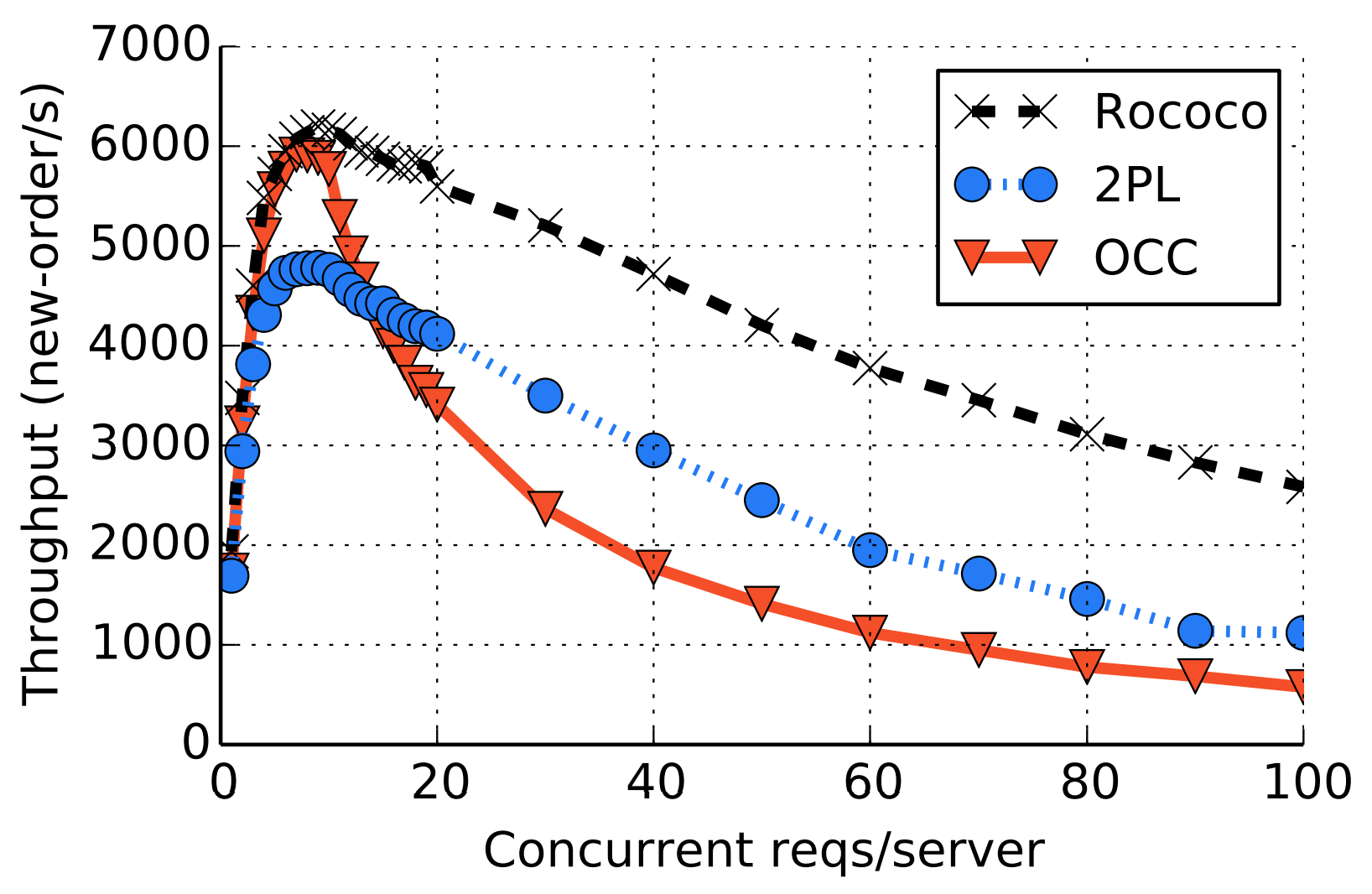 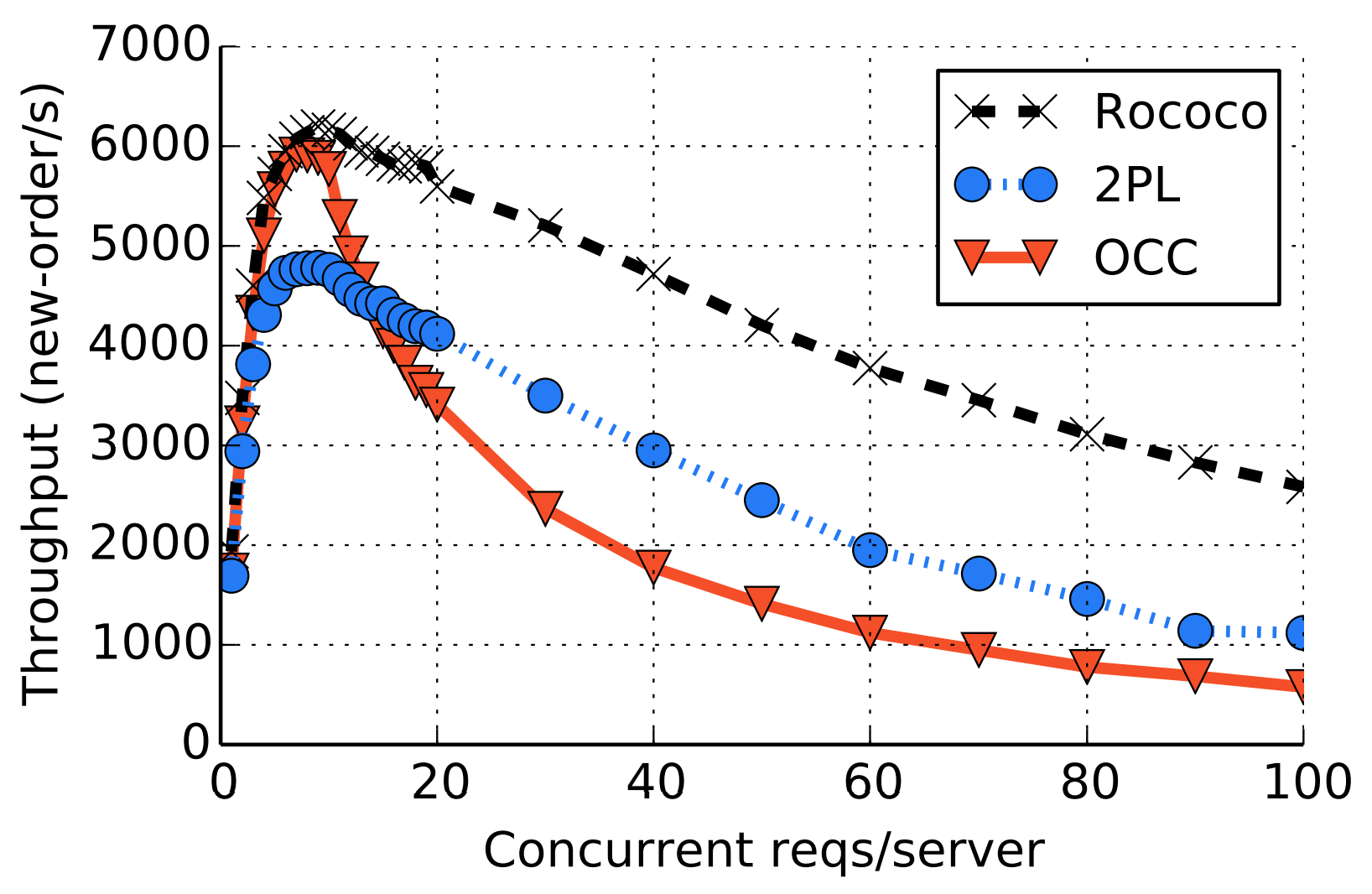 Conflict Rate
From Rococo paper in OSDI 2014.  Focus on 2PL vs. OCC.
Observe OCC better when write rate lower (fewer conflicts), worse than 2PL with write rate higher (more conflicts)
39
Optimistic Concurrency Control
Optimistic Execution:
Execute reads against shards
Buffer writes locally

Validation and Commit:
Validate that data is still the same as previously observed
(i.e., reading now would give the same result)
Commit the transaction by applying all buffered writes
Need this to all happen together, how?
40
Validation and Commit use 2PC
Client sends each shard a prepare
Prepare includes read values and buffered writes for each shard
Each shard acquires shared locks on read locations and exclusive locks on write locks
Each shard checks if read values validate
Each shard sends vote to client
If all locks acquired and reads validate => Vote Yes
Otherwise => Vote No
Client collects all votes, if all yes then commit
Client sends commit/abort to all shards
If commit: shards apply buffered writes
Shards release all locks
41
[Speaker Notes: Time to check t Time to use]